Your search ends here!
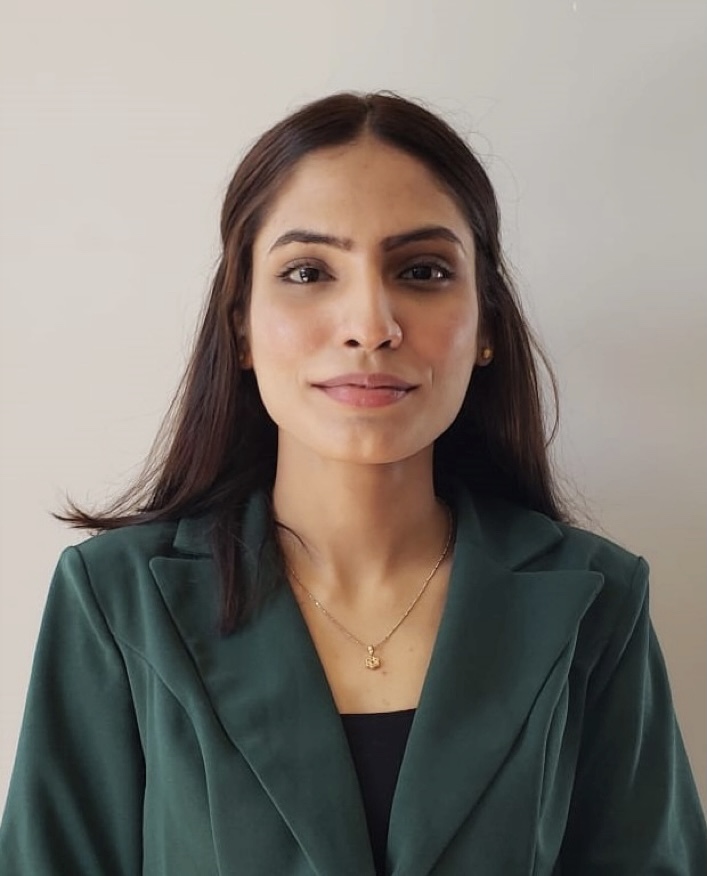 Let’s uncover, why you should hire Ayesha Fatima
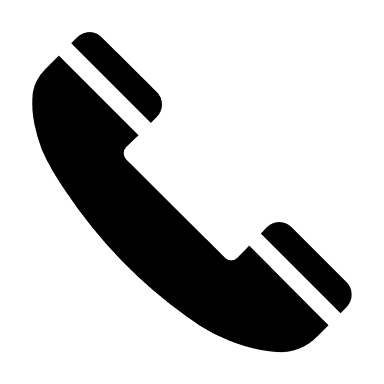 Schedule a call
Profile Summary
With over eight years of experience in diverse sales and client-facing positions, I possess strong problem-solving skills, leadership abilities, and a growth-oriented mindset. I have consistently pursued certifications and remain dedicated to continuous learning and professional development. Demonstrating resilience is a key attribute in my professional approach.
Education
Master of Business Administration- Management
New York Institute of Technology
GPA: 3.54/4
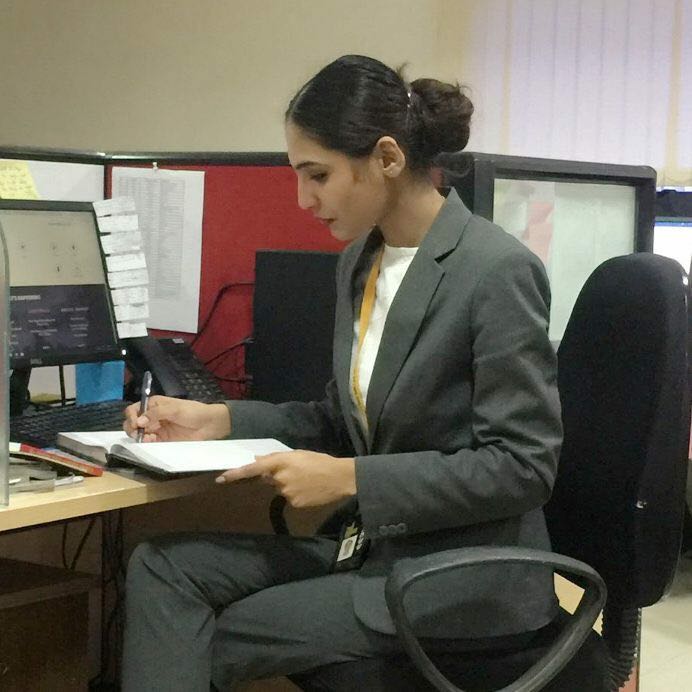 Worked in Various Industries and boosted sales & new business strategies:
Types of Sales & Activities (Business to Business & Business to Consumer) 
Insurance Sales
Ad Sales & Marketing
IT Sales
SaaS Sales
Mobility Sales
Home Services
Retail
8+ Years of Experience
Company
Role
Harry Rosen Inc.
Customer Service Lead- Operations- 2023- Present
Customer Service Representative 2022-2023
Black and Lee- Tuxedos & Rentals
Sales Associate- 2022
NAMO e-waste Management Ltd.
International Business Development Representative- 2022
Certifications
Technical Skills
Bloomberg-> Bloomberg Market Concepts
Coursera-> Foundations of Project Management by Google
HubSpot Academy-> Content Marketing Certification
		     Social Media Marketing
LinkedIn -> Building Rapport with Customers
	Customer Service Foundations		
	Critical Thinking for More Effective Communication
	Root Cause Analysis
   	Advanced Data Visualizations- LinkedIn
	Safe Space- > Suicide First-Aid Certification
Adobe
ZOHO
CANVA
JESTA
SQUARESPACE
Webador
WIX
Hootsuite
HubSpot
ASANA
Mailchimp
ALEXA
Achievements
Recognised as the 'Senior Marketing Consultant of the Year' for 2021 at The Acquisition Group

Participated in the Round Table for the prestigious 'International North-South Transport Corridor' organised by the Russian Federation
 
Participated in 'Analytics in Marketing'(AIM 2019) organised by TICKER India 2019

Anchored and hosted The Dollar Business- Summer Edition Conclave in 2016
Let’s talk about how I can be an asset!
Transferable skills: My experience has put together a diverse range of skills that I can apply to various industries. I am a quick learner, adaptable, and well-versed in transitioning my skills to new challenges. 
Attention to Detail: In any role, the key to success is attention to detail. I consistently thrive with a keen eye for detail, ensuring accuracy in communication, order processing, and client interactions. This approach contributes big time to minimise errors and fostering positive customer experience. 
Sales Expertise: With a solid foundation in Sales, I have honed my ability to pursue and identify opportunities effectively. My sales experience includes meeting and exceeding sales targets, developing strategic sales plans, and consistently delivering results. I understand the importance of sales, after-sales, and indirect sales. Regardless of the type, I believe in maintaining a customer-centric approach because it is what drives growth and revenue for an organisation.
Excellent Interpersonal Skills: I pride myself on my ability to connect with clients, understand their needs, and foster trust by building strong and lasting relationships. It has proven that these relationships not only contribute to short-term success but also lay the foundation for long-term partnerships.
Hunger to Learn: I have a strong appetite for learning and staying in touch with industry trends. I work calmly under pressure and learn more through the experience which helps me apply acquired skills to the next task. This hunger for knowledge keeps me well informed and positions me to adapt to evolving market dynamics making me an asset to your team.
I strive to bring out the best in people, don’t just take my word for it
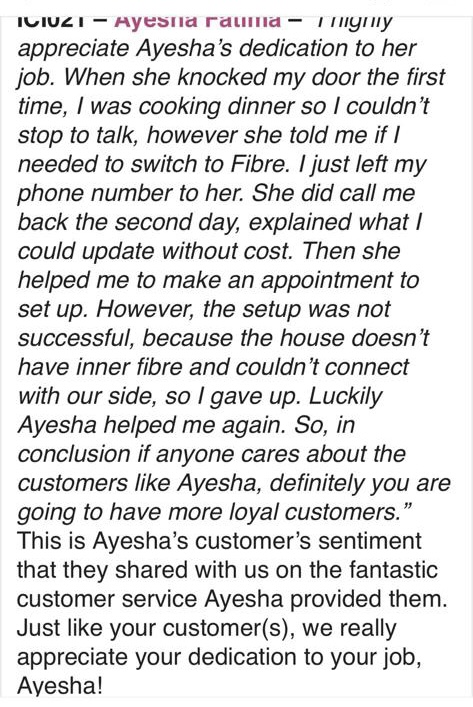 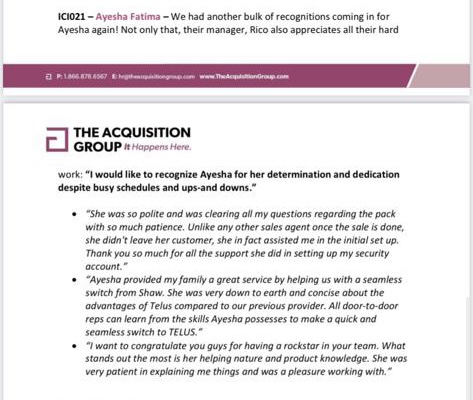 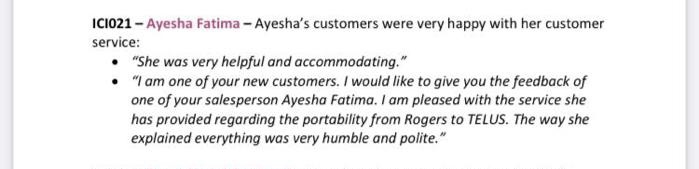 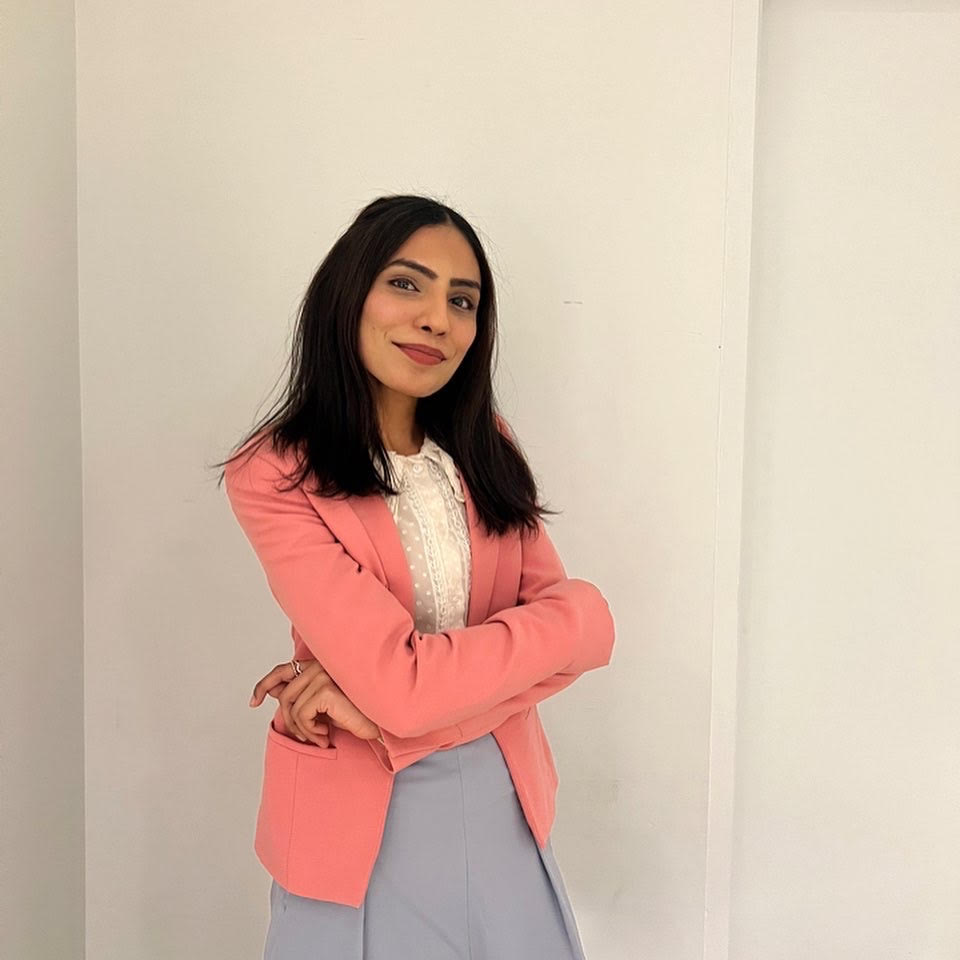 Those were just a few reasons. Let’s talk more about how I can contribute to your organisation!
Cell: + 1 236 591 2276
Email: ayeshaafatima222@gmail.com
LinkedIn: https://www.lin﻿kedin.com/in/ayesha-fatima94